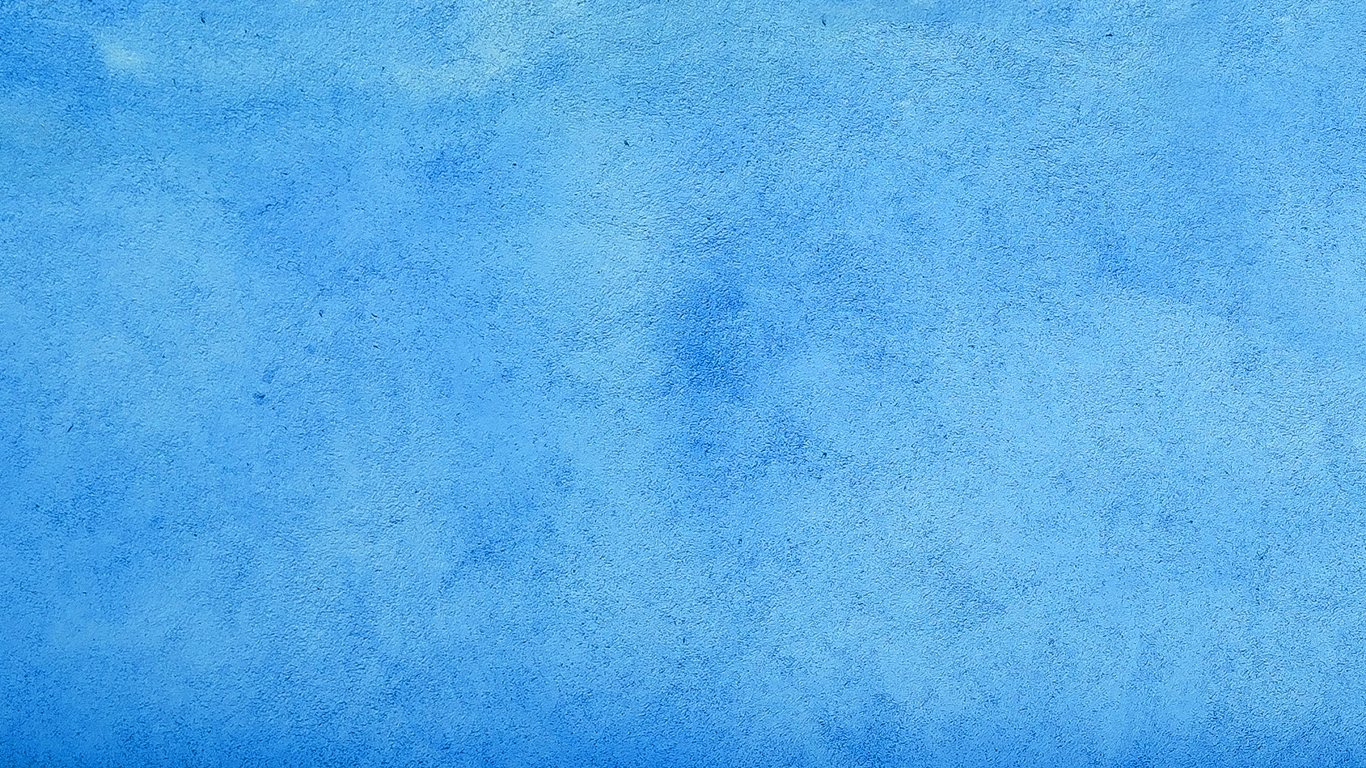 God Hates
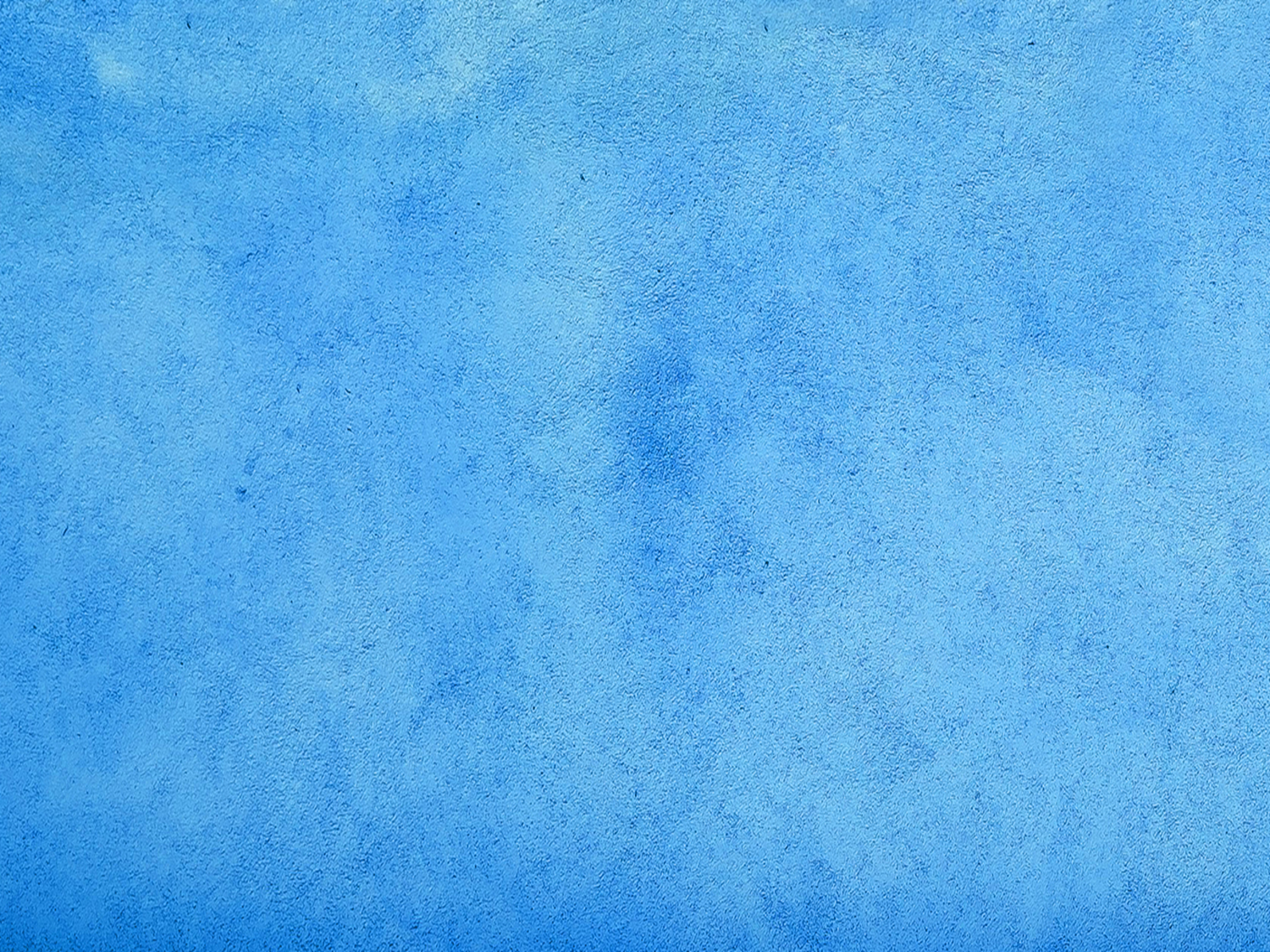 God Hates
Proverbs 6:16-19 six things the Lord hates 
Malachi 2:16 He hates divorce 
Psalm 5:5 You hate all evil doers 
Psalm 11:5 His soul hates the wicked
Hosea 9:15 there I hated them
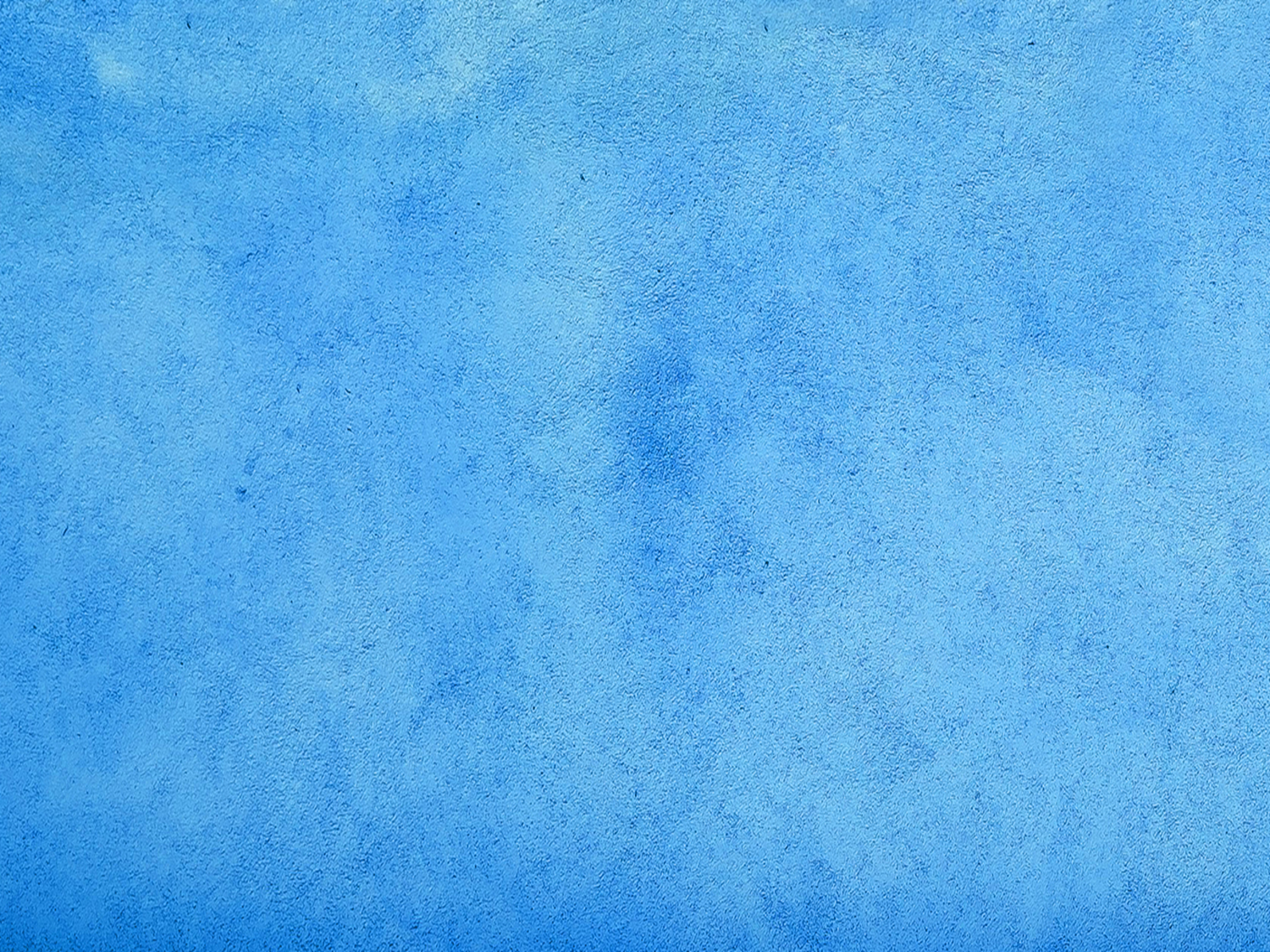 We Should Hate
Psalm 97:10 hate evil 
Revelation 2:6 you hate the work of the Nicolaitans 
Proverbs 8:13 hatred of evil 
Psalm 139:21-22 hate those who hate you
Psalm 119:104 I hate every false way
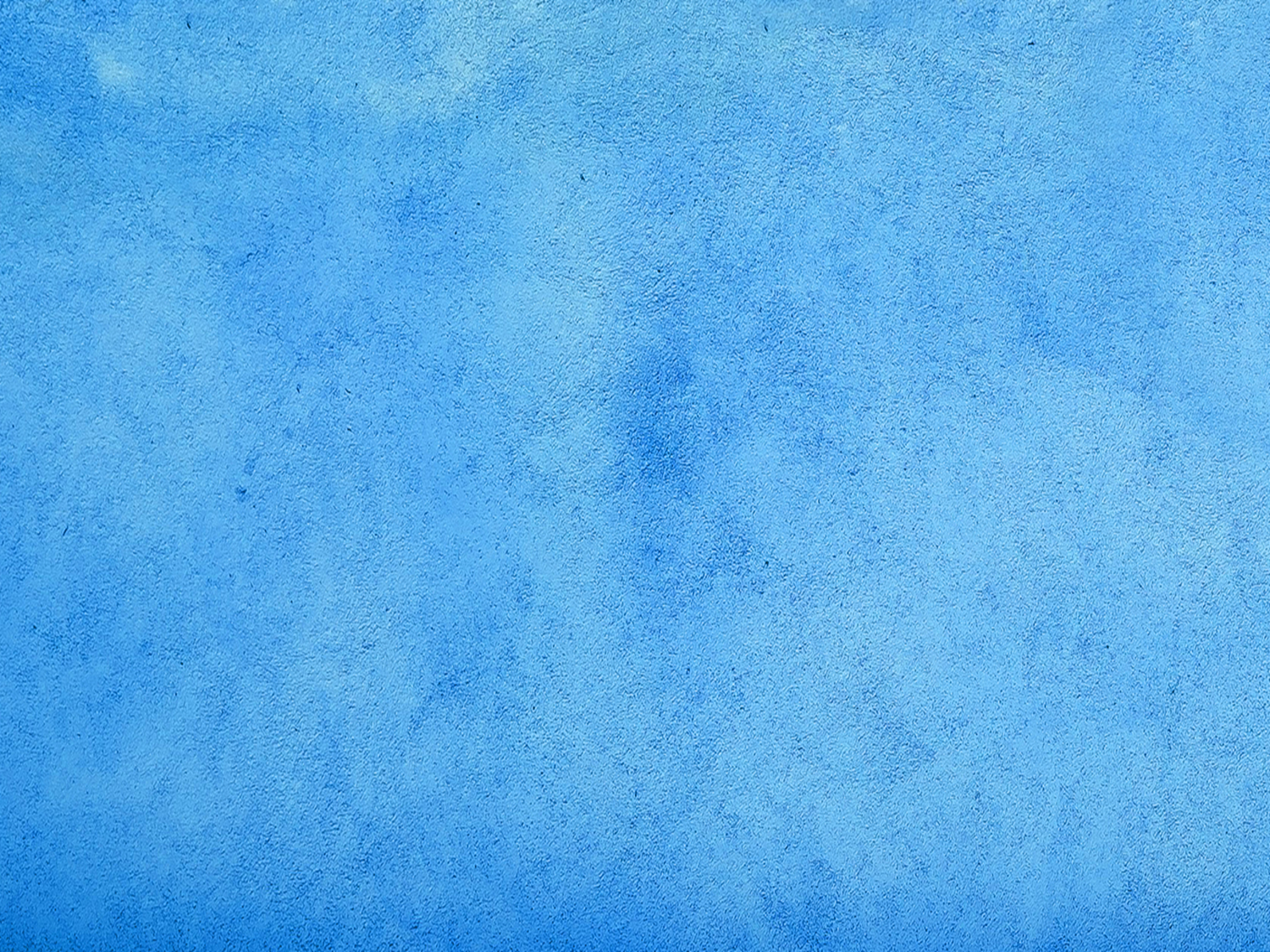 Enemy to Child/Brother
Romans 5:8 Christ died for us 
1 Corinthians 6:9-11 justified in the name of the Lord
Romans 8:12-15 Spirit of adoption